Wormington MCPD
Wormington Parish Council meeting
Monday 3 June 2024
National Gas Transmission |
Private & Confidential
What we will be covering
About National Gas 
What is the Wormington MCPD project?
Current Project Status
Working with communities 
How to contact us
Opportunity to ask questions
National Gas overview
Our essential role in keeping Britain’s homes warm and its industry moving
In 2021…
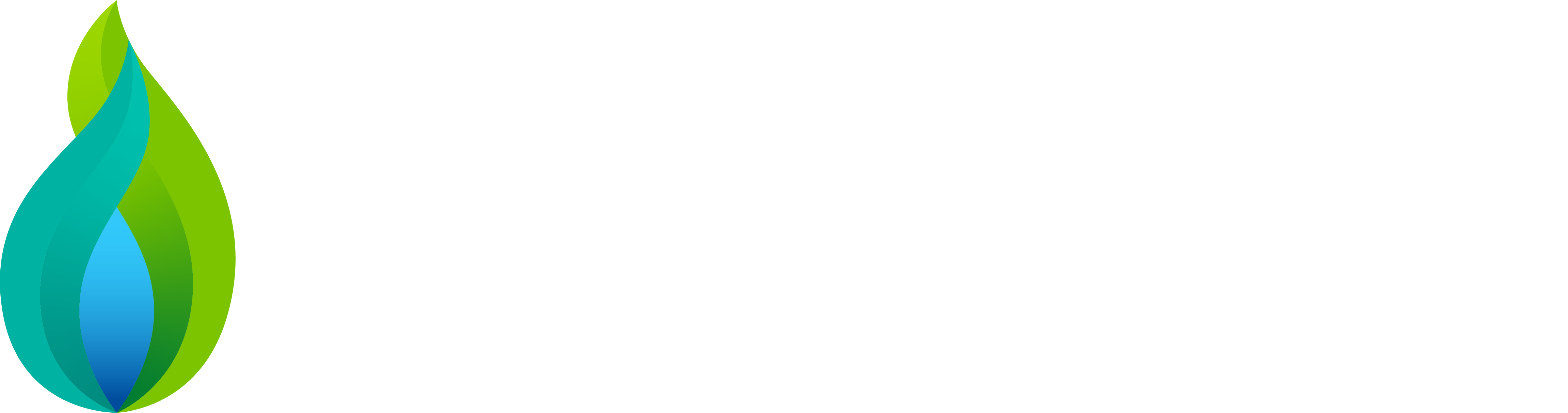 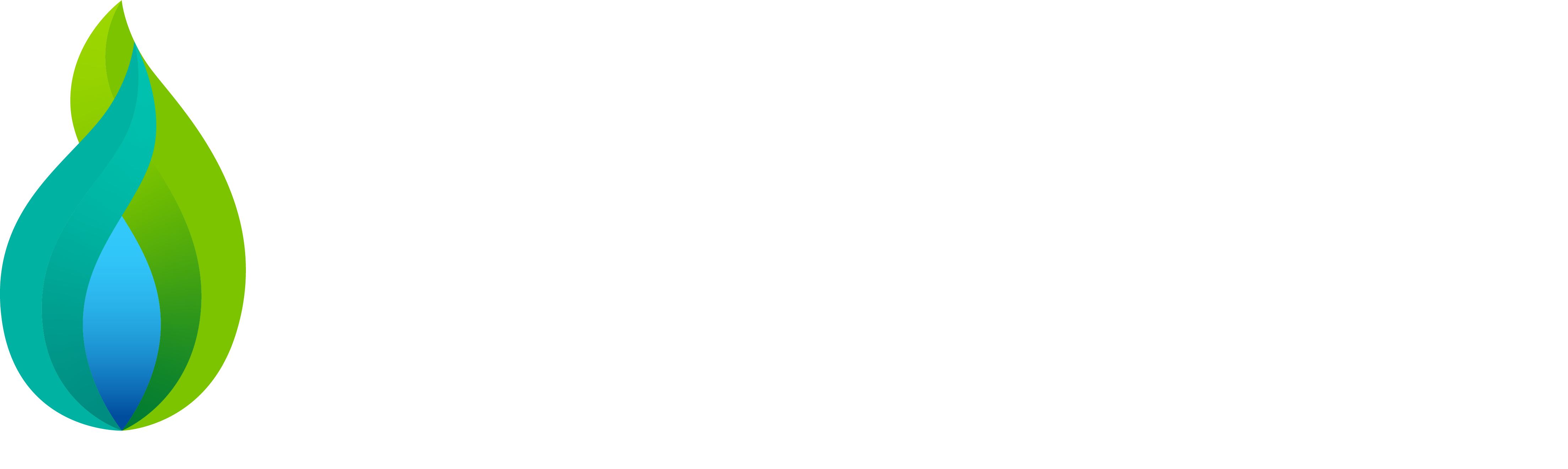 25%
About
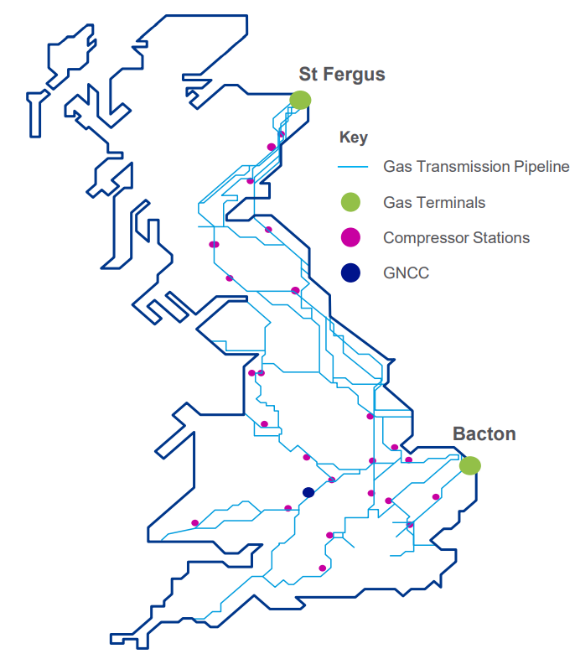 National Gas Metering is the largest equipment manager of industrial, commercial and residential gas meters in Great Britain - providing metering and reading services on behalf of National Gas Transmission.
National Gas Transmission owns, manages, and operates the National Transmission System (NTS) in Great Britain, making gas available when and where it's needed.
42%
of the country’s energy generated by gas
23 compressor stations
~530 above-ground installations (AGIs)
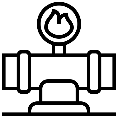 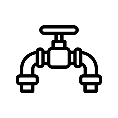 23m
~7.3mmeters
British homes used gas for heating
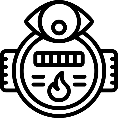 7,660km networklength
Gas National Control Centre (GNCC)
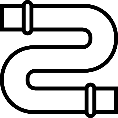 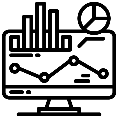 ~95%domestic meters
25%
8 connected distribution networks
National Gas Services (NGS)
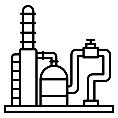 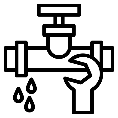 of industry used gas to power manufacturing operations
~5%industrial meters
Source: Digest of UK Energy Statistics
3
What is the Wormington MPCD Project?
National Gas Transmission (NGT) owns and runs the compressor station to the east of Wormington village.  

Plan to install a new compressor as part of a wider programme to invest in network ahead of environmental compressor emissions legislation which comes into effect from 1 January 2030. 

Replacement of an old compressor with a brand new highly efficient and low emission compressor unit. 

Work requires planning permission from Tewkesbury Borough Council - planning application to be submitted in 2025. 

Environmental surveys will be carried out in the coming weeks and months
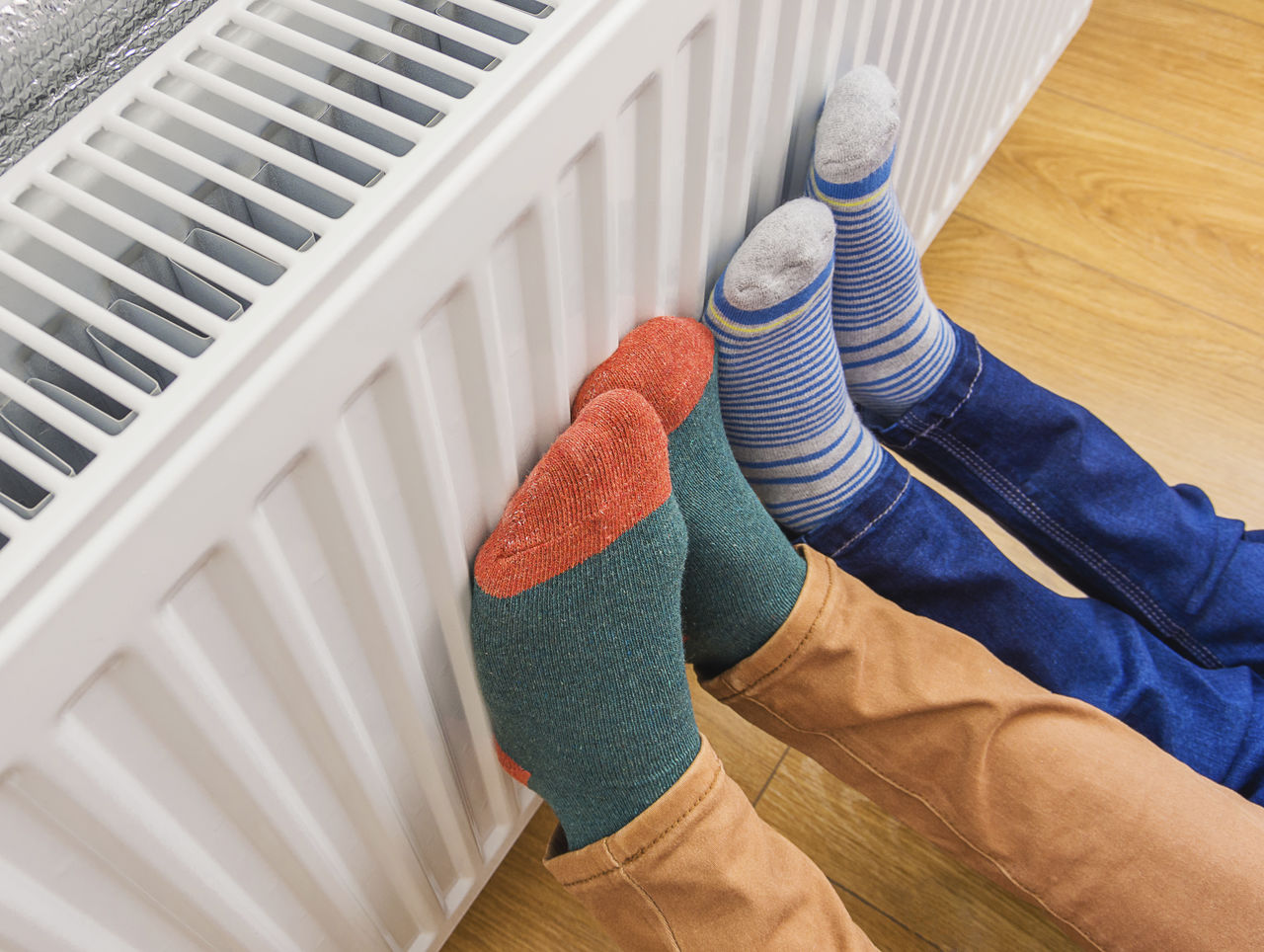 Private & Confidential
4
[Speaker Notes: The work, collectively known as the Western Gas Network Project, involves:  
9km of new pipeline between Wormington (Gloucestershire) and Honeybourne (Worcestershire) and 2km of new pipeline in Churchover (Warwickshire) 
Pressure uprating of the existing pipeline between Milford Haven (Pembrokeshire) and Three Cocks (Powys)   
Related works at existing National Gas sites in South Wales and England to facilitate the pressure uprating, connection of new pipelines and effective compression at existing station]
Wormington MPCD Project: Scope
INSERT SITE MAP
Private & Confidential
5
Current project status: Development
INSERT PROJECT TIMELINE
Private & Confidential
6
Community Initiatives
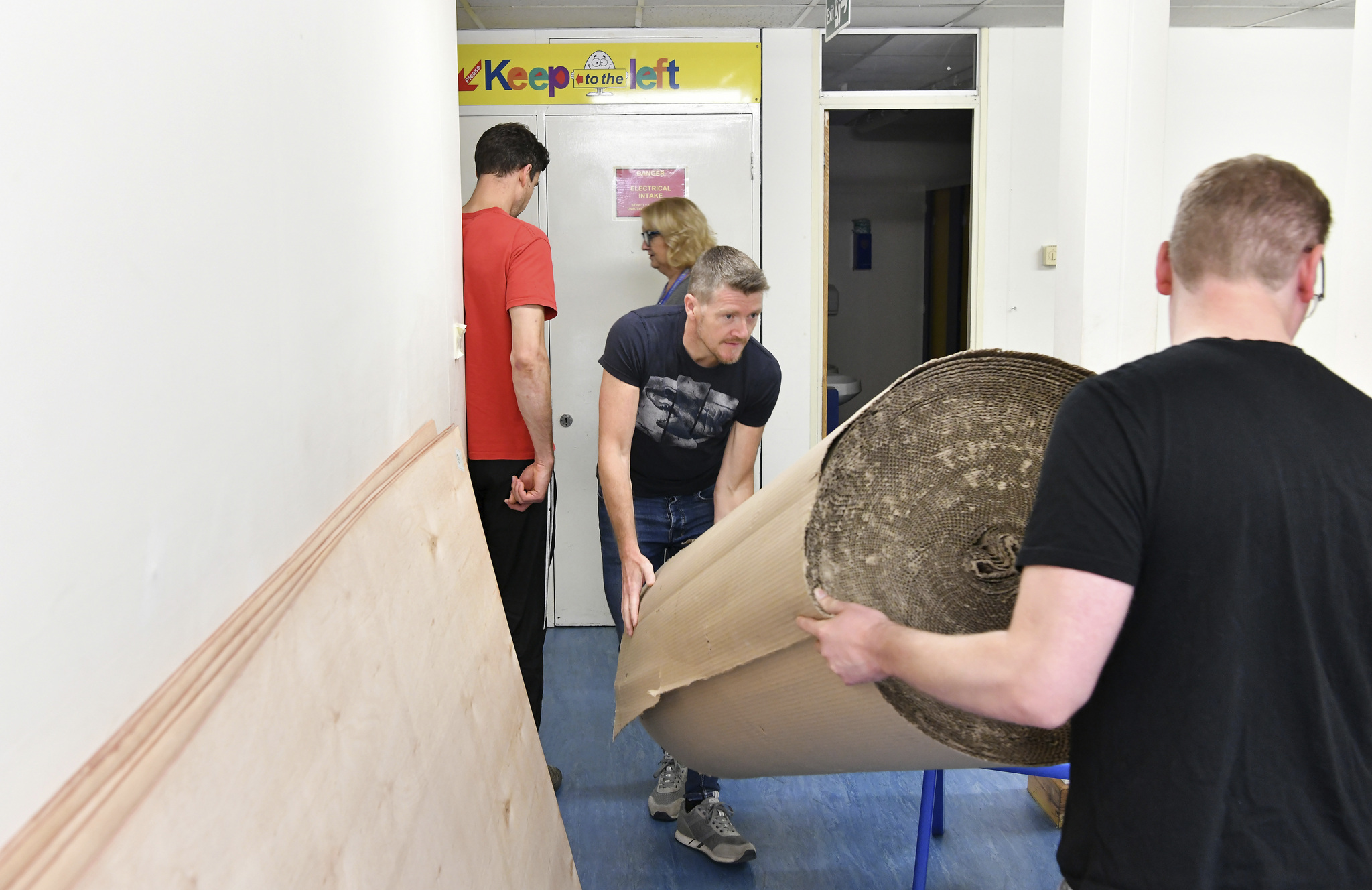 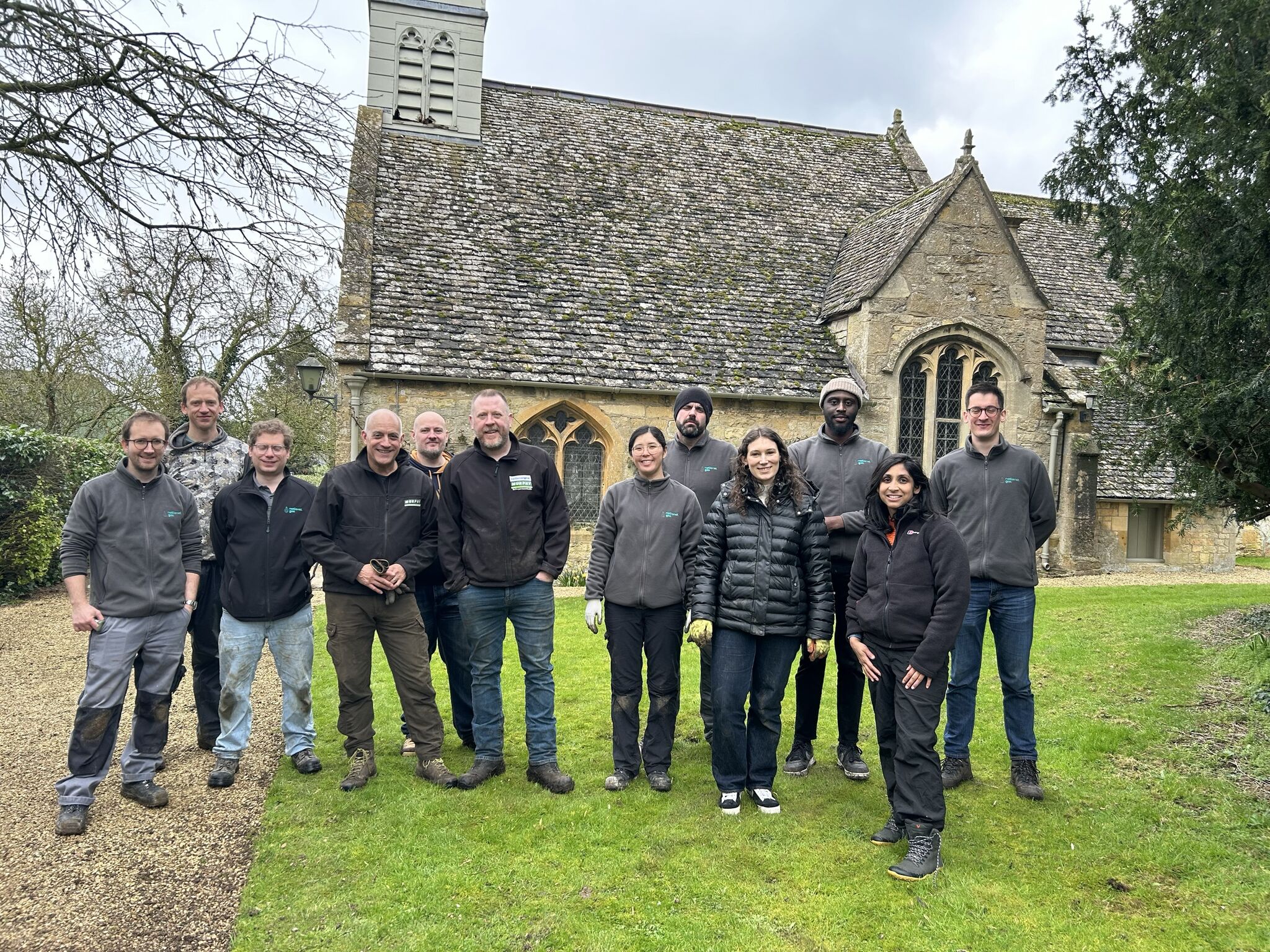 We have partnered with National Energy Action (NEA) to offer free training and information for communities
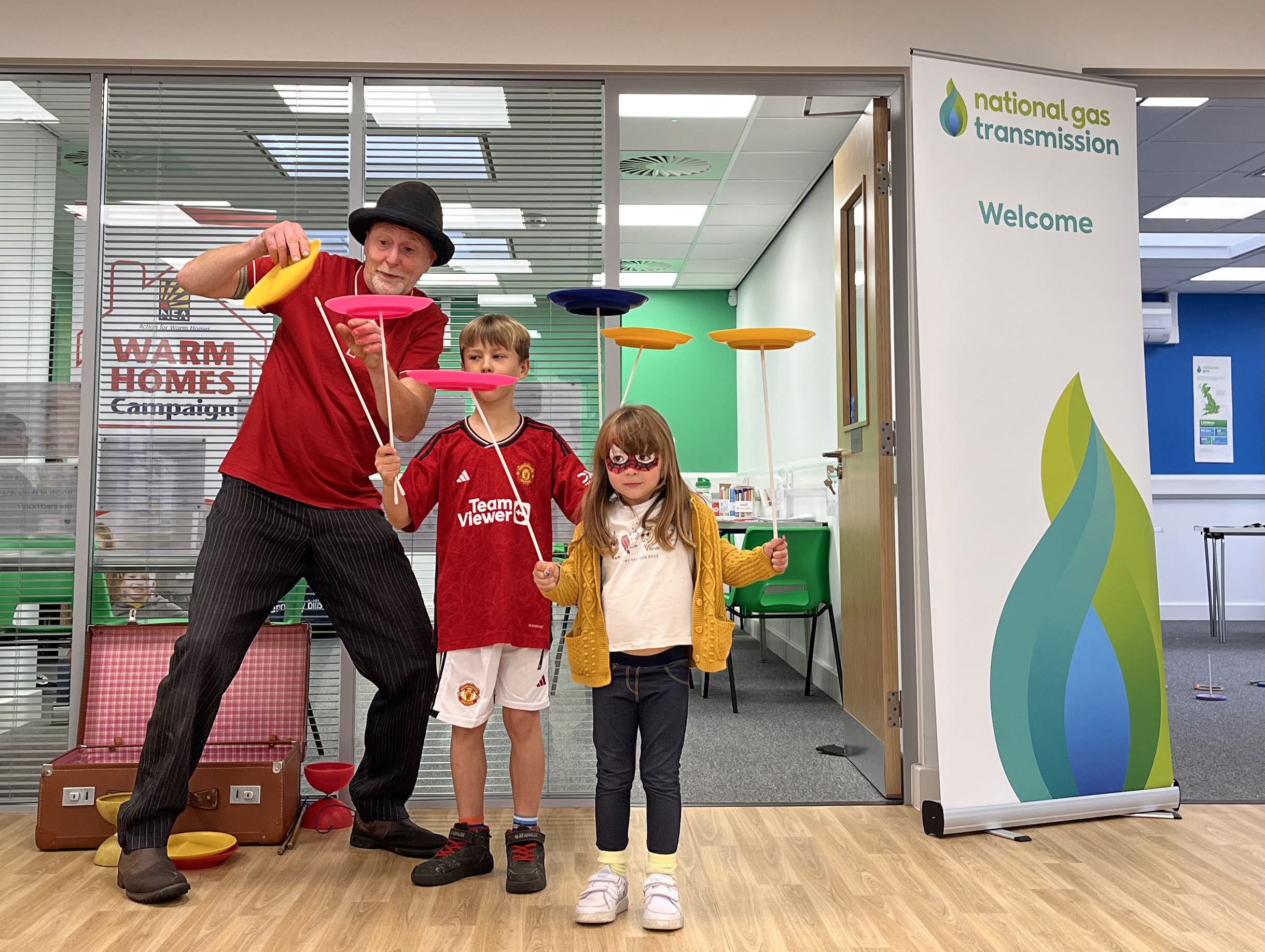 Above: National Gas volunteering at St Egwin’s School, Evesham
Above: Our colleagues volunteering 
Day at St Katharine’s 
Church, Wormington
Community Grant Fund
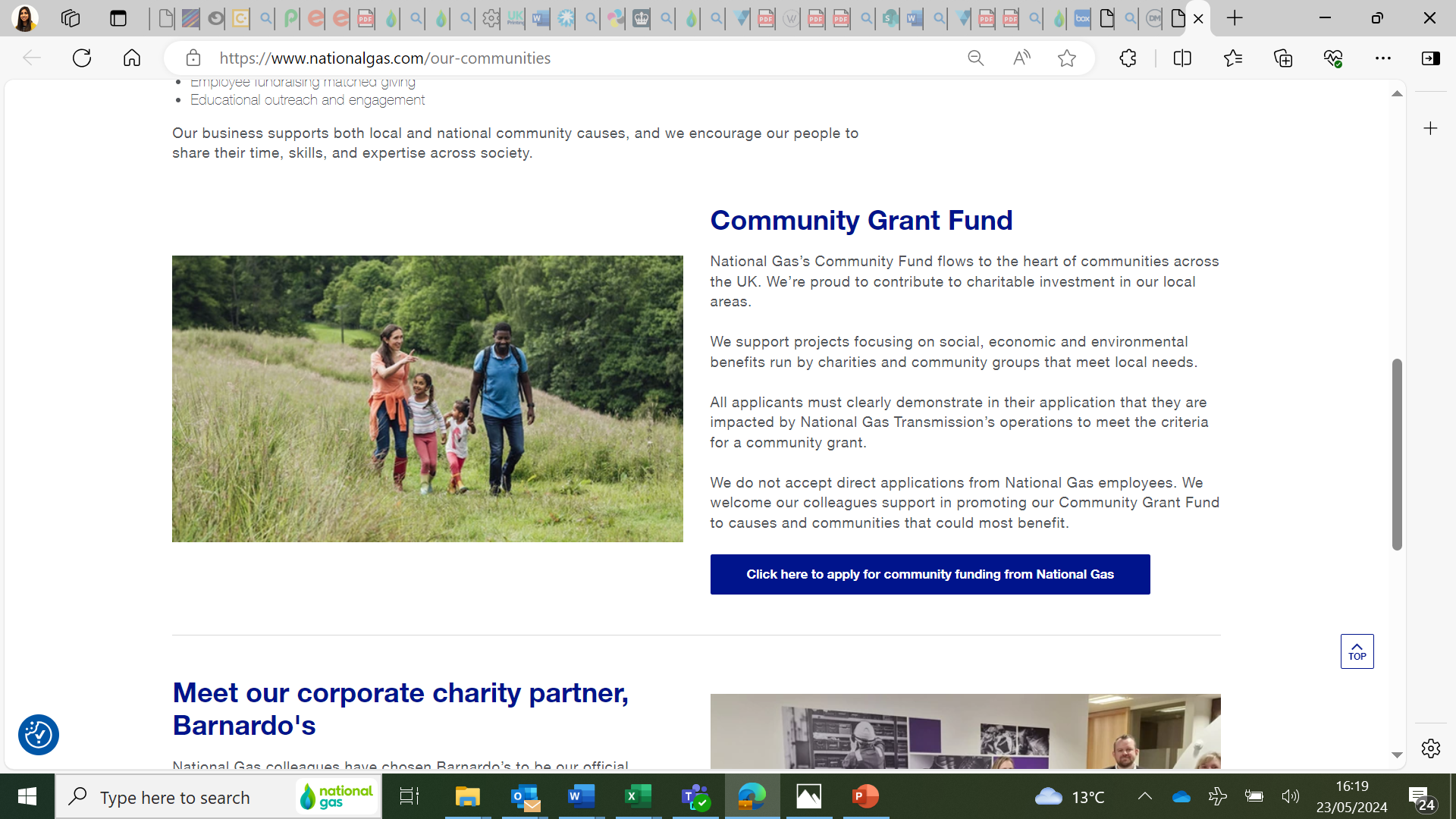 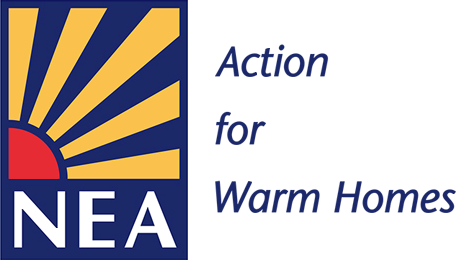 Above: NEA Family Fun Day
Private & Confidential
7
How we will communicate with you
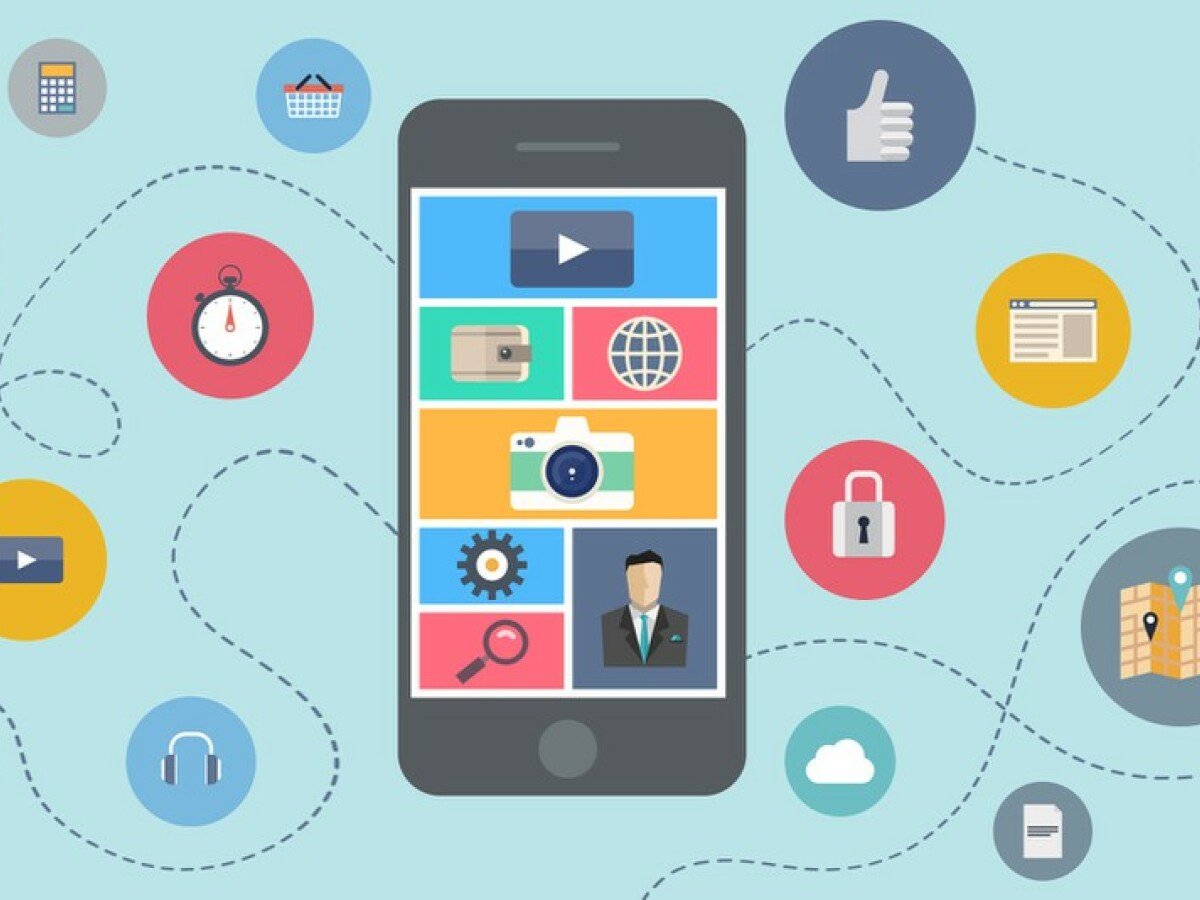 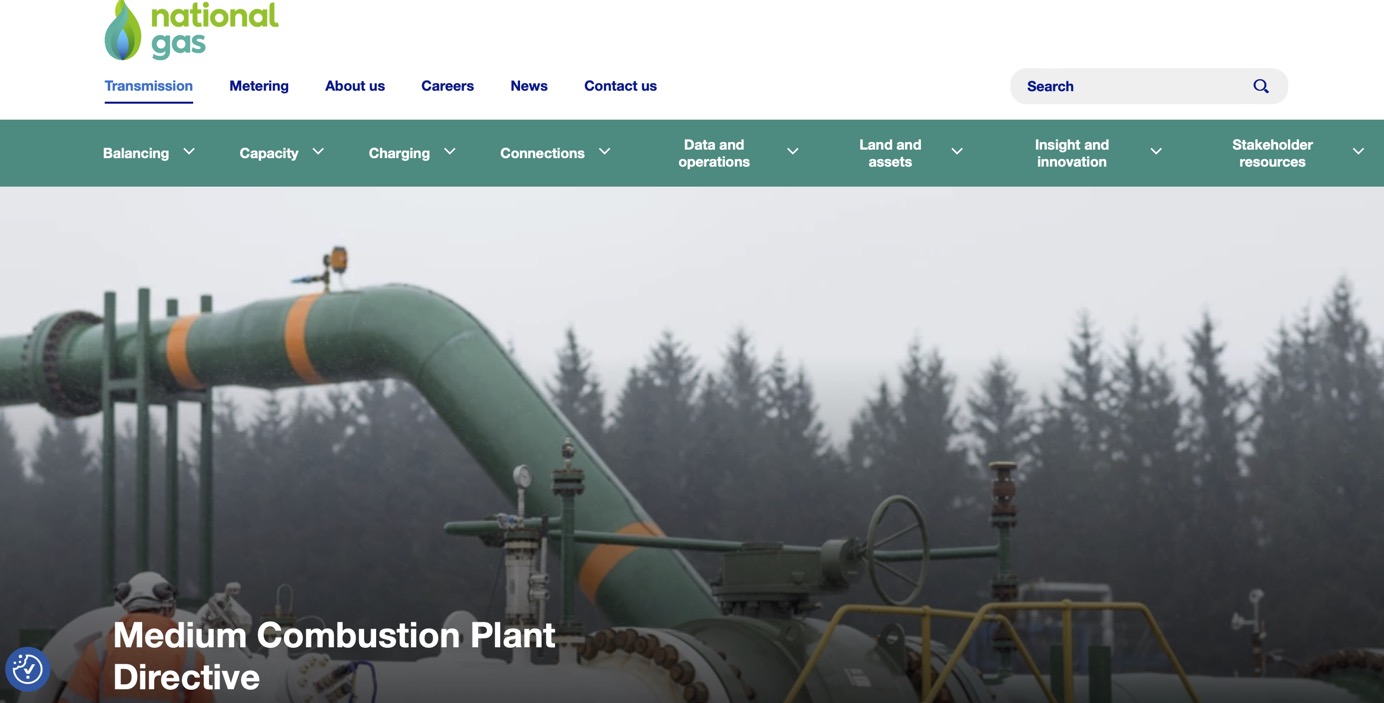 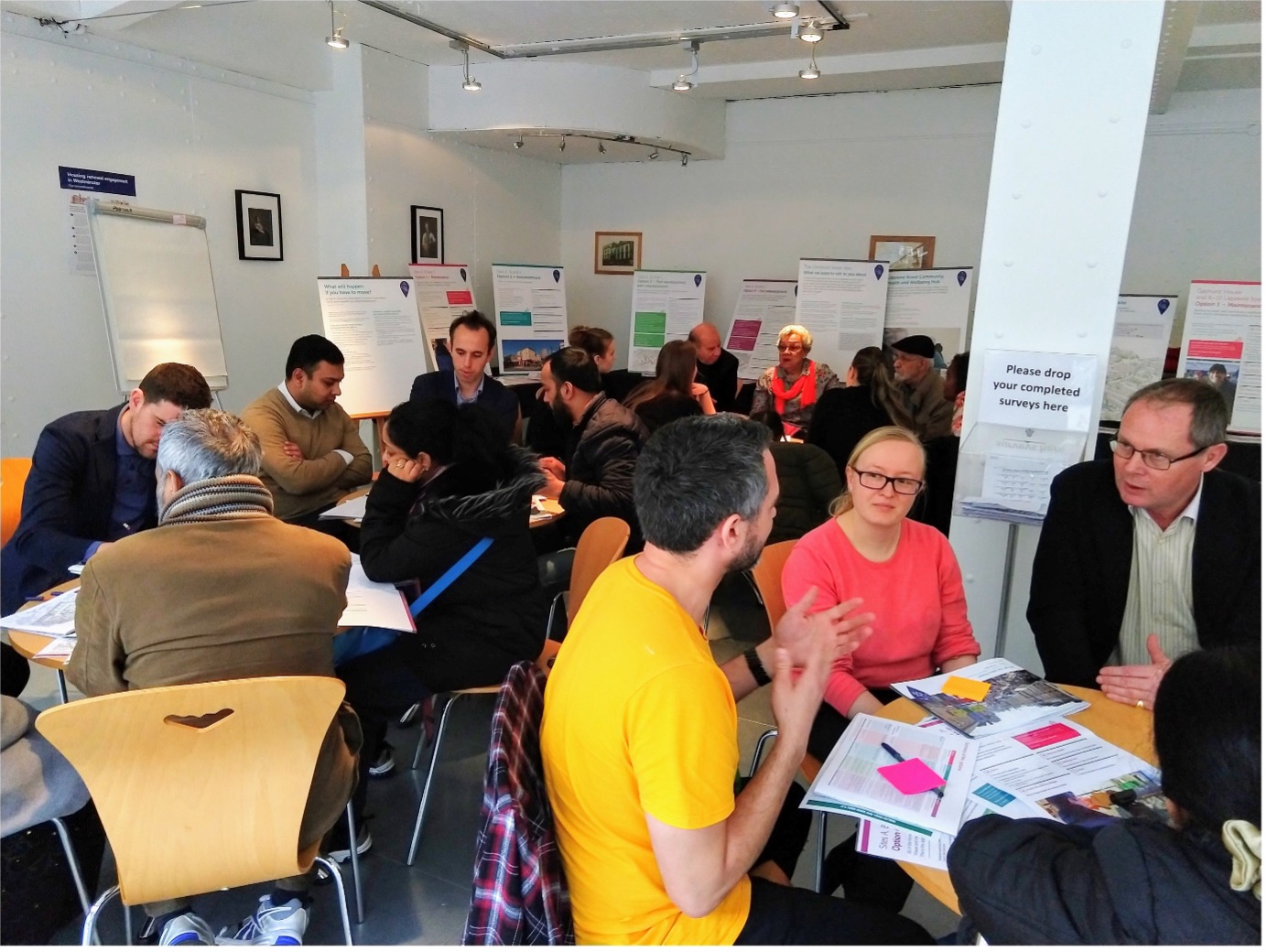 Private & Confidential
8
| te]
How to find out more
You can visit our project website at https://www.nationalgas.com/mpcd 

We will be reaching out at various points on the project with updates


Contact us

Telephone 0800 319 6185 (our team are available 9am-5pm Mon - Fri)

Email wormington@nationalgas.com
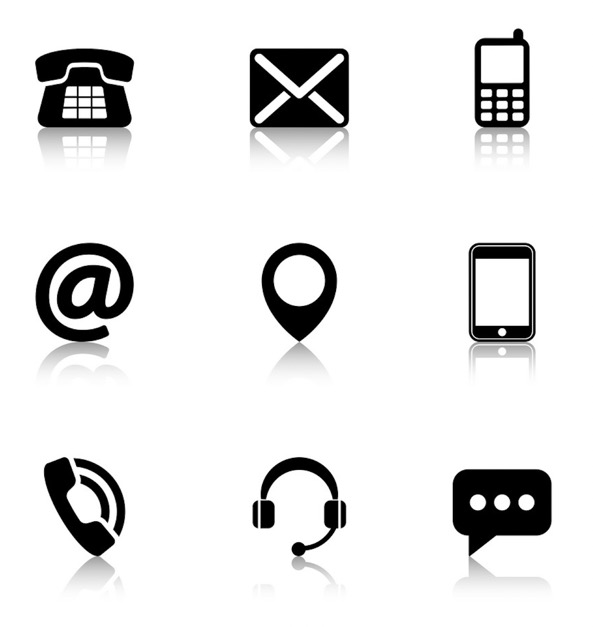 Private & Confidential
9
| [
QuestionsThank you